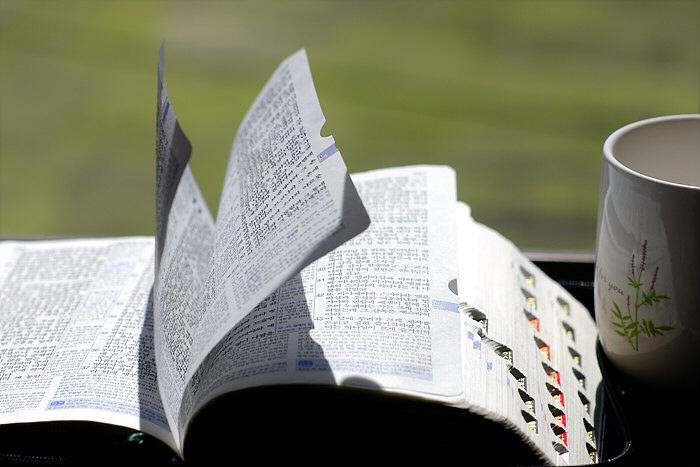 교독문
17번
(시편 29편)
교독문 17번 – 시편 29편
너희 권능 있는 자들아 영광과 능력을
여호와께 돌리고 돌릴지어다
여호와께 그의 이름에 합당한 영광을 돌리며 거룩한 옷을 입고
여호와께 예배할지어다
교독문 17번 – 시편 29편
여호와의 소리가 물 위에 있도다
영광의 하나님이 우렛소리를 내시니
여호와는 많은 물 위에 계시도다
여호와의 소리가 힘 있음이여
여호와의 소리가 위엄차도다
교독문 17번 – 시편 29편
여호와의 소리가 백향목을 꺾으심이여
여호와께서 레바논 백향목을
꺾어 부수시도다
그 나무를 송아지같이
뛰게 하심이여 레바논과 시룐으로 들송아지같이 뛰게 하시도다
교독문 17번 – 시편 29편
여호와의 소리가 화염을 가르시도다
여호와의 소리가 광야를
진동하심이여 여호와께서
가데스 광야를 진동시키시도다
교독문 17번 – 시편 29편
여호와의 소리가
암사슴을 낙태하게 하시고
삼림을 말갛게 벗기시니
그의 성전에서 그의 모든 것들이
말하기를 영광이라 하도다
교독문 17번 – 시편 29편
여호와께서 홍수 때에 좌정하셨음이여 여호와께서 영원하도록
왕으로 좌정하시도다
여호와께서 자기 백성에게
힘을 주심이여 여호와께서 자기 백성에게 평강의 복을 주시리로다
<아 멘>